Teacher Incentive Allotment
[PRESENTATION NAME] | Date
[Speaker Notes: Add your district logo and rename the presentation.]
How to Use This Deck
Download this deck and work from the PowerPoint app. This deck will not work in Google Slides.
This slide deck may be used for TIA engagement sessions with teachers, campus administrators, school boards, and other stakeholders. The What is TIA section may be used as is or you can add in your own district details as needed. The Why TIA is Right for [YOUR] District, [YOUR] ISD’s Planned Local Designation System, and Next Steps sections may be used as templates but should be tailored to your own district’s plan.

See the notes section of each slide for further directions.
Customize and Tailor to Your District
All images are from open sources and may be used or can be replaced by district owned images. Right click the image and choose Change Picture.
Keep the colors in the deck or update colors to those of your district.
Add your district logo to the title slide.
Add your district information to any areas with [BRACKETS]. Remember to remove the brackets.
Add, remove, and re-order slides based on your audience, timing of the session, and goals of your meeting.
What Is TIA?
The Teacher Incentive Allotment (TIA) provides an accessible pathway for effective teachers to earn a higher income while remaining in the classroom.
Sustainable funding for teachers written into statute with no caps on teacher designations or allotment funds.
Local Designation System
Teacher Incentive Allotment
The local designation system allows districts to identify and designate highly effective teachers using single or multi-year appraisal data.
Teacher Incentive Allotments allow districts employing designated teachers to receive additional funding through the Foundation School Program.
TIA Consists of Two Separate Components Based in Statute
How TIA Works
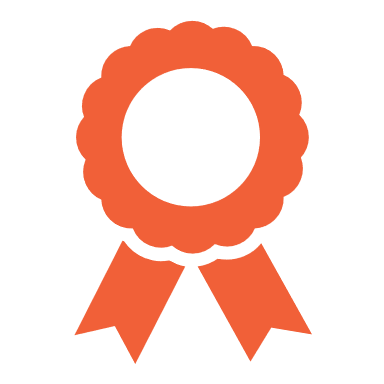 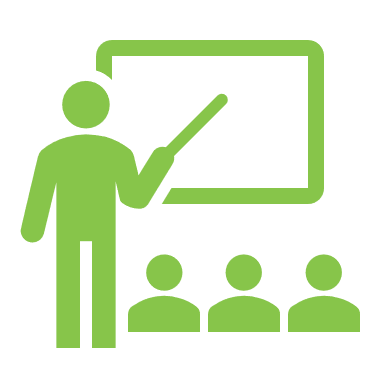 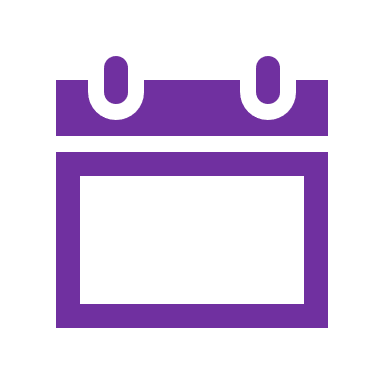 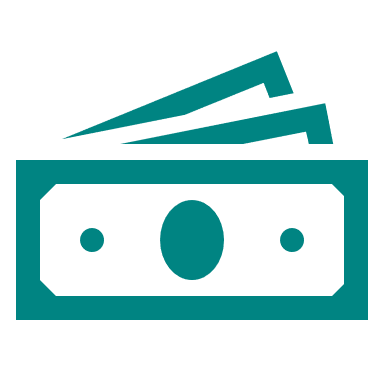 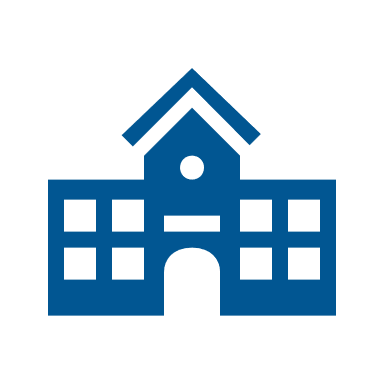 Three Levels of Designation
$3,000 to 
$32,000
Prioritizes Hard-to-Staff Positions
Teacher Focused Funding
Five Year 
Validity
Annual additional funding for each designated teacher
Recognized
Exemplary
Master
Greater funding for high-needs and rural campuses
90% of all TIA funds go towards teacher pay
Teachers retain  designations for 5 years regardless of placement
TIA Provides Extra Funding Per Designated Teacher to Districts–With More Money for High-Needs and Rural Campuses
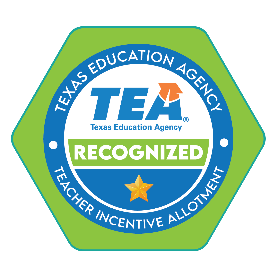 $3-$9K
$6-$18K
Allotments are based on teacher designation level, campus socioeconomic level, and campus rural status.
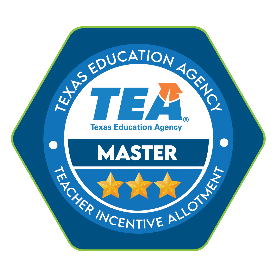 $12-$32K
2022-2023 TIA By the Numbers
481 Participating Districts
13,774 Designated Teachers
$145,208,362 Allotment Funds Distributed
ELIGIBLE ASSIGNMENTS & CAMPUSES
All teaching assignments can be eligible for TIA as long as they have valid and reliable data from teacher observation scores and student growth data. Some districts choose to start with a subset of eligible assignments and then expand their system later.
At Its Core, A Local Designation System is Comprised of Three Major Components
TEACHER PERFORMANCE DATA
Teacher observation data, student growth data, and data from optional components the district chooses to include in their system make up teacher performance data. Districts use the performance data to determine teacher designations.
COMPENSATION PLAN
Districts are required to spend at least 90% of their allotment funds on teacher
compensation on the campus where the designated teacher works. Districts may
use up to 10% for costs associated with implementing a local designation system
or supporting teachers in earning a designation.
Three-Year, Two-Step Approval Process
There is a two-step approval process to building an approved local designation system that spans three years.
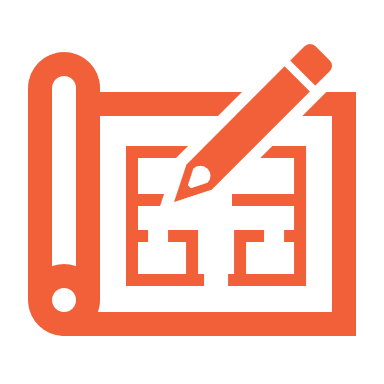 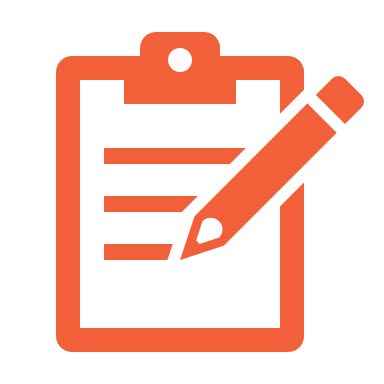 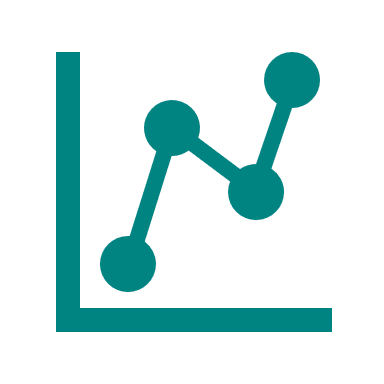 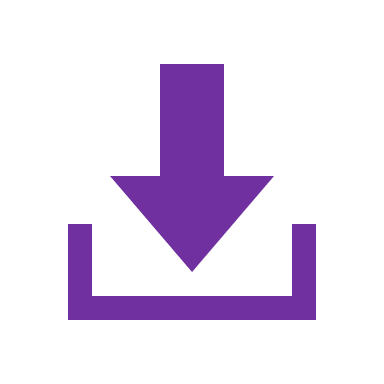 Year 1
Year 2
Year 3
Pre-Application
Districts engage with stakeholders and develop their local designation system.
Data Capture Year
Districts implement their system and track student growth and teacher observations for a full school year.
System Application
Districts submit their application to TEA after building their system then submit the TIA Teacher Buy-In Survey to TTU.
Data Submission
Districts submit prior year data and proposed designations to TTU for data validation. TEA reviews to determine final approval.
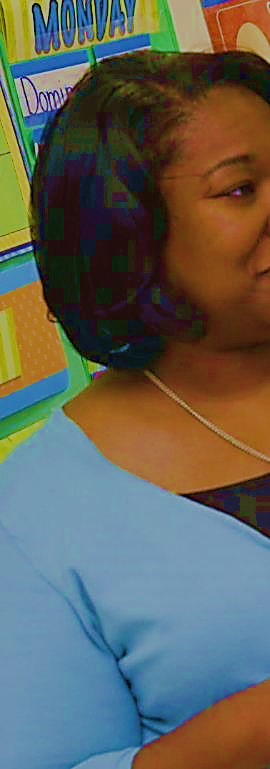 Every Teacher Has The Potential to Be Designated
Districts choose when and how to roll out eligible assignments with stakeholder feedback and district needs in mind.
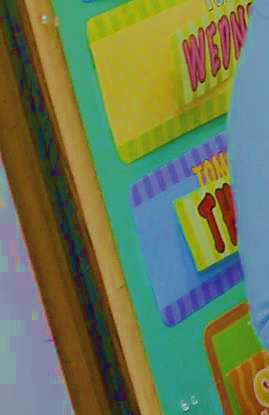 In order to be designated, teachers must at minimum:
Be employed in an eligible teaching assignment during the data capture year
Be employed and compensated by the recommending district in a teacher role for a creditable year of service during the designation year (school year following data capture)
Meet the district’s designation criteria outlined in their local designation system, which MUST include student growth data and teacher observation data
Districts Report Dimension-Level Appraisal Data From All Observable Domains
TIA aligns the teacher observation requirements to T-TESS. Districts that use T-TESS for their appraisal system already incorporate the requirements needed for TIA. Crosswalks were created for Danielson, Marzano, and NIET TAP. Locally created rubrics may be used but must follow statute and a custom crosswalk.
Appraisal Waivers are not allowed for any teacher in an eligible assignment during the Data Capture Year
Minimum of 3 on all observable dimensions or proficient is required
Ratings from Domains 2 and 3 are used when determining designations
Measuring Individual Student Growth – NOT Achievement
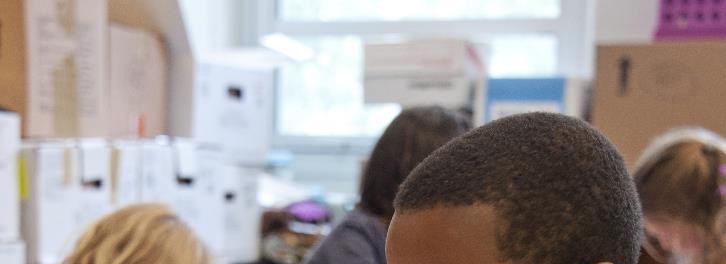 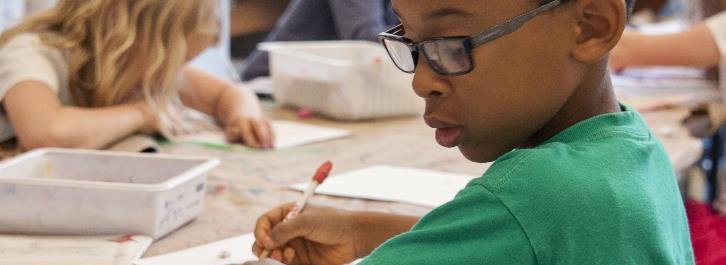 Student growth is measured by the teacher’s percentage of students who meet or exceed an expected growth target over the course of a single school year. Rather than using the magnitude of growth, effectiveness is measured by the impact teachers have on all students by setting individualized growth targets.
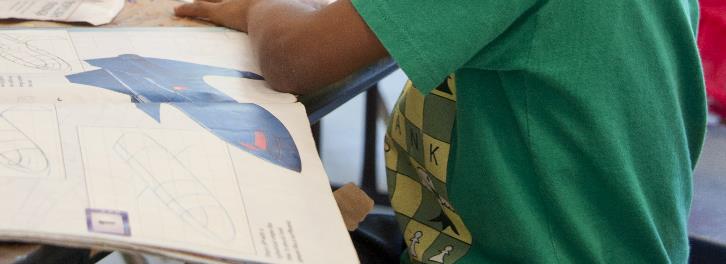 Student Learning Objectives (SLOs)

Teachers set individual student growth targets and evaluate each student using Body of Evidence. Aligned with TexasSLO.org.
Portfolios

Measures a student’s movement along a skill progression rubric with a collection of standards-aligned artifacts.
TIA Recognizes Four Different Student Growth Measures
Multiple growth measures may be used for a single eligible assignment.
Pre-Test Post-Test

Involve the administration of a beginning of year pre-test and an end of year post-test. Tests must align directly to the standards of the course.
Value-Added Measures

Sets predicted scores based on multiple years of historical testing data across multiple contents using statistical modeling.
[Speaker Notes: Districts are not required to use STAAR or state-mandated tests]
Statewide Performance Standards Guide Designations
Districts set local cut points for each level of designation. Any teacher that meets a local designation system’s eligibility requirements and the minimum proficiency observation ratings may be submitted for designation. Districts may find that they have more or less than the numbers represented.
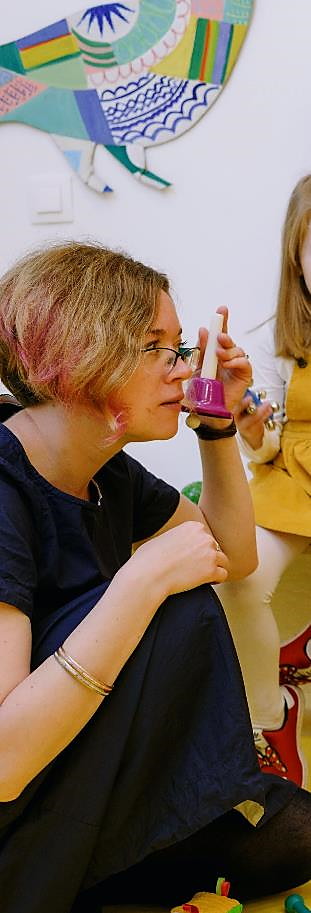 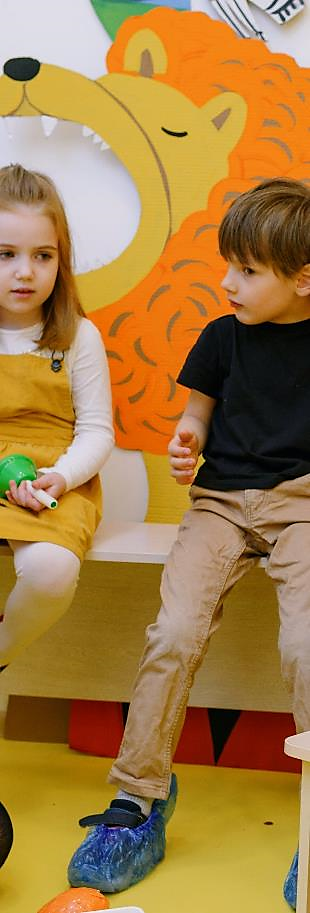 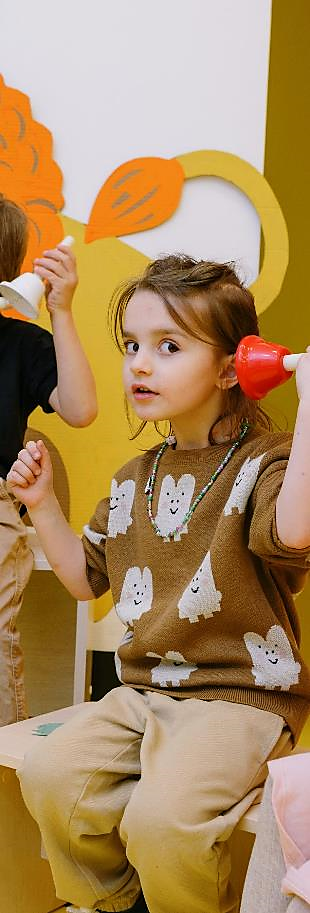 Districts May Incorporate Optional Components to Their System
Usually done to align with district goals. Examples may include teacher attendance, mentorship, leadership roles, etc.
90% Of All TIA Funds Must Go to Teacher Compensation
Teachers do not apply for TIA. Unlike previous education programs, the Teacher Incentive Allotments are additional state funding written into statute allowing for sustainable funding. There are no caps on teacher designations or allotment funds.
Allotment Funding Amounts May Differ Per Campus
Base Allotment

Each designation level starts with a base amount and a multiplier rate.
Campus Socioeconomic Level

Socioeconomic levels are  determined by assigning a point value to each student based on the Compensatory Education block tier.
Campus Rural Status

Students at rural campuses will receive a 2-tier boost to their point value with a max value of Tier 5.
Why TIA?
WHY TIA IS RIGHT FOR [YOUR] ISD
TIA Compliments & Enhances EstablishedDistrict Systems & Goals
How TIA Compliments & Enhances District Systems and Goals
Strengthen Student Outcomes
Improve Teacher Retention
Increase Recruitment Rates
Reward Quality Instruction
Incentivize Hard-to-Staff Positions & High-Needs Schools
Support Educator Development
Encourage Professional Collaboration
Maintain a Competitive Market
[WRITTEN REASON]
In your own words, explain why your district is pursuing TIA, how it helps your district/stakeholders/students, and aligns with district goals.
[Speaker Notes: Make sure to update the title of this slide to match your written reason.]
[YOUR] ISD
OUR PLANNED LOCAL DESIGNATION SYSTEM
Anticipated Funding
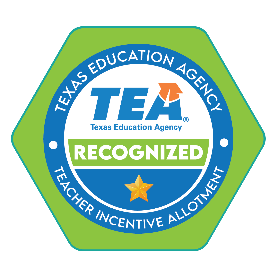 $[X]-$[X]K
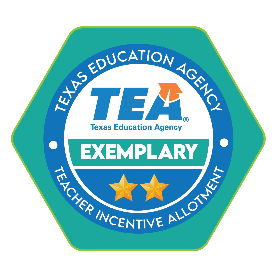 $[X]-$[XX]K
Allotments are based on teacher designation level, campus socioeconomic level, and campus rural status. Each campus may produce a unique allotment value.
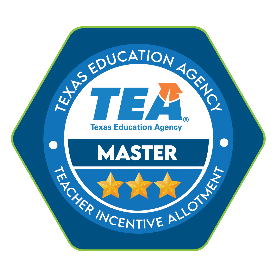 $[XX]-$[XX]K
[Speaker Notes: Input your estimated allotment ranges. These are updated annually in April and can be found at Teacher Incentive Allotment 2021-2022 Funding Map - tiatexas.org. Note the allotment is tied to a campus and not to a designated teacher’s student roster.  Districts may put their lowest and highest campus values.]
Our Goal is to Have Every Teaching Assignment Eligible By [DATE]
Write how this aligns with your district’s vision and goals.
[Speaker Notes: Write what your goal is for making teaching assignments eligible for TIA. If your district plans to make all teaching assignments eligible to start with, update the title of the card to reflect this.]
Eligible Assignments
List eligible assignments
[Speaker Notes: Also indicate if teachers in atypical or Special Education roles will be included in the system, such as interventionists, inclusion teachers, resource teachers, and life skills teachers. Teacher aides are not eligible to earn designations.]
Performance Data: Teacher Observation
[DISTRICT’S TEACHER OBSERVATION RUBRIC]
Districts will only report ratings from observable dimensions [LIST OR PROVIDE SUPPLEMENTAL LIST, FOR T-TESS DOMAINS 2&3]
Teachers in eligible assignments will receive [# OF OBSERVATIONS] observations 
[METHOD FOR CALCULATING FINAL SCORE IN EACH DIMENSION, IF MULTIPLE OBSERVATIONS]
Observation data is stored and accessed in [DATA MANAGEMENT PLATFORM]
Appraisal waivers not permitted for teachers in eligible assignments during the Data Capture Year
[Speaker Notes: If your district does not use T-TESS, then you may use this slide as an outline for the rubric you do use.]
Performance Data: Student Growth Measures
[Speaker Notes: Add in the growth measures you plan to start with and align them with their respective eligible assignment. Add or remove rows as needed.]
Performance Data: Student Growth Data
Student growth is reported as the percentage of each teacher's students who meet or exceed their individual expected growth target.

[when growth measures are administered]
[method for calculating growth]
[Speaker Notes: Additional information regarding growth measures. Districts can make copies of this slide if a variety of growth measures are used for different assignments.]
How Funds Will Be Spent
XX%
DESIGNATED TEACHERS
XX%
[INSERT IF USING]
XX%
DISTRICT USE
[Speaker Notes: Insert district funding numbers. 

If giving 100% to designated teachers, remove all but one rectangle and elongate to fit the space.

If doing a 90/10 split, remove the first rectangle and rename the second to designated teachers. Elongate the two evenly to distribute across the space.]
How the District Funds Will Be Spent
[INSERT DISTRICT DECISIONS ON HOW THE 10% WILL BE USED]
[Speaker Notes: If your district is giving 100% of the funds to teachers, then delete this slide.]
Our TIA Spending Plan Adds Funds as Stipends
Stipends are paid to both the designated teachers generating the allotment funds as well as any of their support staff. [XX% to designated teachers and XX% split among supporting teachers].
[Speaker Notes: This example assumes that funding will be split between designated teachers and any support teachers on their team. The stipends in this example are paid in two installments with the second installment containing a larger amount to serve as a retention bonus.

Be sure to put in your district’s estimated average amounts in the table. If you are not splitting the funding but giving it to just designated teachers, then remove the Funds Paid To row and the second columns per designation. 

A best practice is to explain why the district is or is not splitting the funds and how it benefits teachers and district goals. For example, a district may want to split the funding in order to promote collaboration and build stronger teams while supporting other teachers in development so they can become designated while another district may want to give the full allotment amount to the designated teacher generating the funds to help district retention goals.

Additionally, if the district is planning to pay more in the second stipend installment, a best practice is to explain this clearly to teachers and explain the reasons behind it.]
Our TIA Spending Plan Uses Salary Raises
District pays annual raise only to designated teachers equal to the amount generated by each designated teacher.
[Speaker Notes: In this example the TIA performance raise for designated teachers is created by adding lanes to the district’s standard teacher salary schedule. The amounts in the Recognized, Exemplary, and Master lanes are added to the designated teacher’s salary based on where they fall within the standard steps and lanes.

Be sure to put in your district’s estimated average amounts in the table. If you are planning to split the funding among other eligible teachers, you can add a column at the end of the Master column.

A best practice is to explain why the district is choosing to use salary raises and how splitting/not splitting the funds benefits teachers and district goals. For example, a district may want to split the funding in order to promote collaboration and build stronger teams while supporting other teachers in development so they can become designated while another district may want to give the full allotment amount to the designated teacher generating the funds to help district retention goals.]
Our TIA Spending Plan Redesigns the District Salary Schedule
Base salaries start at Novice for new teachers and go to Master for the highest performing teachers. Teachers in hard-to-staff schools and subjects will receive a stipend.
[Speaker Notes: This example shows a plan that uses a salary schedule ranging from Novice for new teachers to Master teachers for the highest performing teachers. The plan also includes stipends of $3,000 as an incentive for teachers to work in hard-to-staff schools and in hard-to-staff subject areas.

A best practice is to explain the district’s decision behind this salary schedule and how Progressing-Master will be determined.]
Designation Eligibility
[Speaker Notes: Not all districts are prepared to share cut points this early in system development. Best practice is to study historical data and use TEA-provided tools to assess various cut point options before publishing.]
Our District’s Estimated Timeline
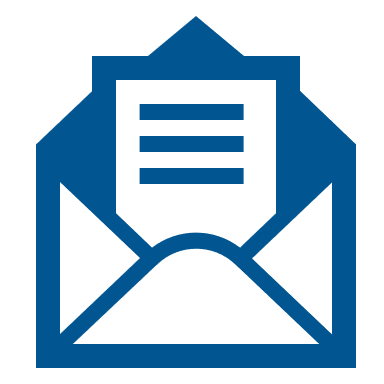 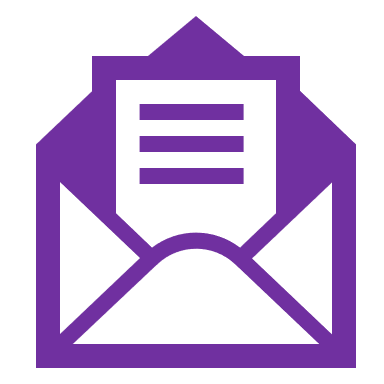 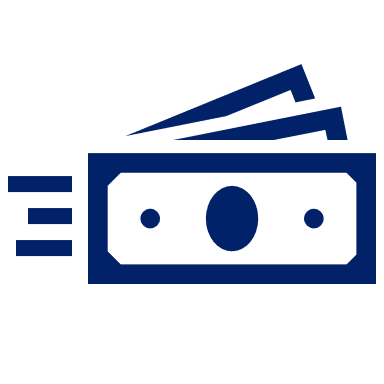 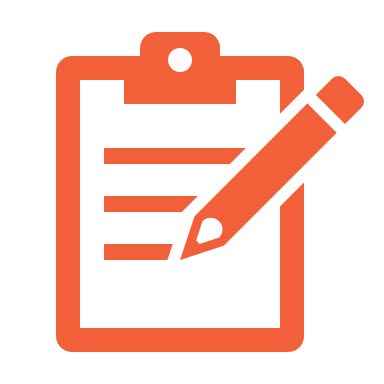 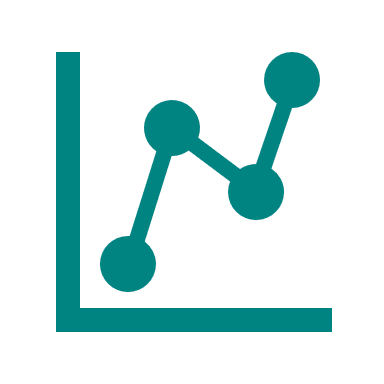 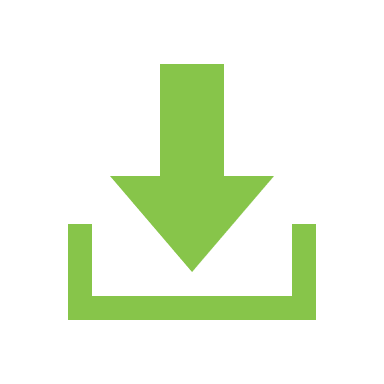 April 2024
August 2024
2024-2025 SY
October 2025
April 2026
August 2026
Data Capture Year
Notification of Application Acceptance
Data Submission
Notification of System Approval
2025-26 Funds Paid to Teachers
System Application
Phased-In Approach
2023-24 SY
2024-25 SY
2025-26 SY
2026-27 SY
2027-28 SY
2028-29 SY
2029-30 SY
Data Capture Year
Application
[INSERT TEACHER GROUPS]
PHASE 1
[INSERT TEACHER GROUPS]
PHASE 2
[INSERT TEACHER GROUPS]
PHASE 3
[INSERT TEACHER GROUPS]
PHASE 4
[Speaker Notes: This is an example of a phased in approach chart. You can update this template as needed if your district is choosing a phased in approach to eligible teacher assignments.]
Important Dates
[Speaker Notes: Enter any important dates that are coming up. Examples might include any PD dates for another TIA session, informational sessions, upcoming committee meetings, etc.]
Feedback and Q&A
Thank You
[Speaker Notes: Closing slide]